INTRODUCCIÓN A LAS NORMAS DE CONTROL INTERNO
ANTECEDENTES DE LAS NORMAS DE CONTROL INTERNO
En 2017, con la entrada en vigor del Sistema Nacional Anticorrupción se crea el Sistema Nacional de Fiscalización (SNF) cuyo objetivo entre otros es  homologar la normativa en materia de control Interno que se aplica en los tres órdenes de gobierno.
En Michoacán hubo un intento por adaptar el marco normativo existente a las nuevas exigencias del panorama nacional en materia de Control Interno.
El 21 de diciembre de 2020 se publicó en el Periódico Oficial del Gobierno del Estado de Michoacán, el Acuerdo por el que se emiten las Normas de Aplicación General en Materia de Control Interno para la Administración Pública del Estado de Michoacán de Ocampo.
CONTROL INTERNO
Un proceso llevado a cabo por el nivel Directivo de las Dependencias, Coordinaciones o Entidades, diseñado con el objeto de proporcionar un grado de seguridad razonable en cuanto a la consecución de los objetivos relacionados con las operaciones, la información y el cumplimiento.
CLASIFICACIÓN DE LAS NORMAS DE CONTROL INTERNO
I.- Primera Norma: Establecer y Mantener un Ambiente de Control.
II.- Segunda Norma: Administración de Riesgos.
III.- Tercera Norma: Implementación y/o actividades de control.
IV.- Cuarta Norma: Información y Comunicación.
V.- Quinta Norma Supervisión y Mejora Continua de Control Interno.
TIPOS DE CONTROL INTERNO 

•	Control Preventivo:
	Tiene como propósito anticiparse a la posibilidad

•	Control Correctivo:
	Subsanar en algún grado las acciones u omisiones
RESPONSABLES DEL CONTROL INTERNO???

Art. 4
Art. 6
LOAPEMO 22 Fracc. I
PARTICIPACIÓN DE LA SECRETARÍA DE CONTRALORÍA EN EL COMITÉ DE CONTROL INTERNO DE LA DEPENDENCIAS

Artículo 6. La Administración de las Dependencias, Coordinaciones y Entidades, encabezada por sus titulares, órgano de gobierno y los demás servidores públicos, en sus respectivos ámbitos de competencia, tienen la responsabilidad de establecer y mantener un ambiente alineado con la misión, visión y objetivos de la Institución, y congruente con los valores éticos del servicio público, actuando con compromiso y apoyo hacia el Control Interno, la rendición de cuentas, el combate a la corrupción y la transparencia.
RIESGO 

La probabilidad de que un evento o acción adversa pueda ocurrir, y su impacto afecte negativamente en el logro de objetivos y metas.

FACTOR DE RIESGO 
Las circunstancias, causa o situación interna o externa que aumente la probabilidad de que un riesgo se materialice.
MAPA DE RIESGO 
La representación gráfica de uno o más riesgos que permite vincular la probabilidad de ocurrencia y su impacto en forma clara y objetiva. 

MATRIZ DE ADMINISTRACIÓN DE RIESGO 
La herramienta que refleja el diagnóstico general de los riesgos para identificar estrategias y áreas de oportunidad en la Institución, considerando las etapas de la metodología de administración de riegos.
SESIONES DEL COMITÉ DE CONTROL INTERNO

De conformidad al Artículo 33 de las normas de Control Interno, el Comité celebrará cuatro sesiones al año de manera ordinaria y en forma extraordinaria las veces que sea necesario, atendiendo a la importancia o urgencia de atención.
Funciones y objeto del comité y sus participantes (Art. 26, 28-32)
Cumplimiento oportuno de los objetivos y metas institucionales.
Apoyar a la administración de riesgos institucionales.
Impulsar la prevención de la materialización de riesgos y evitar la recurrencia con la atención de la causa raíz identificada.
Observaciones de alto riesgo, efectuadas por órganos fiscalizadores.
Haga clic para agregar texto
Estudio Previo:
Identificar en la Dependencia o Entidad:
Estructura
Misión
Visión
Objetivos y metas
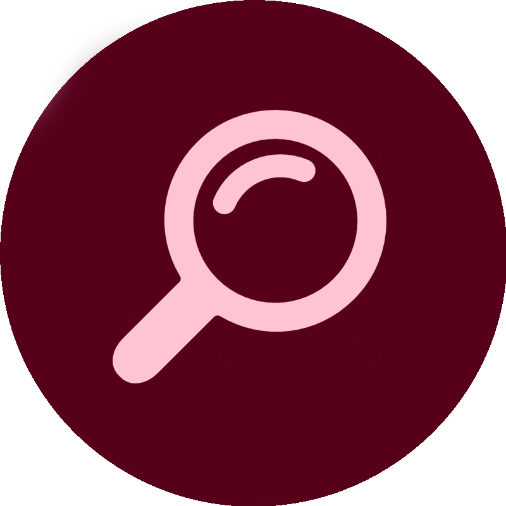 Funciones:
Sesiones (Arts. 33-41)
Calendario (arts. 33 y 34):
Orden del día(Art. 37)
Programa de Trabajo de Administración de Riesgos 2022
Metodología de Administración de Riesgos
Matriz de Administración de Riesgos
22
Metodología de Administración de Riesgos
La Administración de riesgos es el proceso dinámico para establecer el contexto, identificar, analizar, evaluar y atender los riesgos asociados a las funciones, procesos, programas y proyectos, mediante el análisis de los distintos factores que pueden provocarlos, con la finalidad de definir las actividades específicas que permitan controlarlos, evitar su materialización y asegurar el logro de los objetivos y metas de las instituciones de una manera razonable.
Factor de Riesgo 1
Actividad 1
Riesgo
Factor de Riesgo 2
Actividad 2
Factor de Riesgo 3
Actividad 3
Evento adverso e incierto que derivado de su probabilidad de ocurrencia e impacto, pudiera obstaculizar o impedir el logro de los objetivos y metas institucionales
Las actividades constituiran las opciones para atender los factores, con lo que se administrarán los riesgos
Circunstancia o situación (interna o externa) que puede contribuir a que un riesgo se materialice
23
PROCESO PARA ELABORAR LA MATRIZ DE RIESGOS
24
Metodología de Administración de Riesgos
Recomendaciones en la redacción de riesgos
Utilizar como referecnia el objetivo, meta, proceso o estrategia sobre el cual se identificará
Redactar de forma clara, específica y directa, sin dar lugar a ambiguedades
Haga clic para agregar texto
Utilizar 10 palabras como máximo para describirlo
Evitar calificativos como “malo”, “poco”, etc; optar por otros más precisos como “deficiente”, “insuficiente”, “inadecuado”, “ineficiente”, etc.
No redactar comenzando con calificativos como “Falta de…” “No cumplir…” u otras frases similares que llevan implicito el sesgo hacia una supuesta solución particular
25
Metodología de Administración de Riesgos
Redacción correcta de un riesgo (ejemplos)
ESTRUCTURA
RIESGO
ADJETIVO
 complemento circunstancial negativo
SUSTANTIVO
VERBO EN PARTIICIPIO
RIESGO
Por debajo de los estandares de calidad
Servicios médicos
Otorgados
Programas institucionales
Operados
RIESGO
De manera ineficiente
Permisos y/o concesiones
Otorgados
RIESGO
Sin cumplir con los requisitos
Usuarios
En forma deficiente
Atendidos
RIESGO
26
Metodología de Administración de Riesgos
Redacción incorrecta de un riesgo (ejemplos)
Corrupción en el otorgamiento de liciencias. 
Funciones incumplidas por el personal.
Costos y gastos incurridos en procesos efectuados insuficientemente.
Ingresos propios generados (controlados, gestionados o gastados) de manera insuficiente o de modo ineficiente
NO ES UN RIESGO, sino una dimensión y una causa subyacente de riesgo.
No cumplir con los objetivos de los progamas, metas, compromisos. Acciones de transparencia, ética y prevención de conflicto de interés antendidas deficientemente.
NO ES UN RIESGO, sino una consecuencia de la posible materialización de un riesgo.
Inadecuada aplicación de la normatividad por desconocimiento o interpretación indebida. 
Recursos Humanos (incluidos los conceptos factor humano, estructura orgánica, servidores públicos o capital humano) controlados, desarrollados o capacitados de manera deficiente.
NO ES UN RIESGO, sino un factor de riesgo.
Presentación extemporánea u omisión de la declaración patrimonial.
Archivo resguardado deficientemente.
Contabilidad registrada inadecuadamente. 
Bases de colaboración sin autorización o desarrollados ineficazmente.
NO ES RIESGO, sino un problema que implica cargas de trabajo para el OIC o la Institución.
27
NIVEL DE DECISIÓN DEL RIESGO
Afecta negativamente el cumplimiento de la Misión, Visión,
Objetivos y Metas Institucionales
ESTRATÉGICO
Impacta de manera negativa en la operación de los procesos, programas y proyectos Institucionales
DIRECTIVO
Repercute en la eficacia de las acciones y tareas realizadas por los responsables de su ejecución
OPERATIVO
Metodología de Administración de Riesgos
CLASIFICACIÓN DE FACTORES
HUMANOS
Personas que participan en los programas, proyectos, procesos, actividades o tareas
FINANCIERO-PRESUPUESTAL
Recursos financieros y presupuestales necesarios para el logro de metas y objetivos
MATERIAL 
Infraestructura y recursos materiales necesarios para el logro de metas y objetivos
TÉCNICO-ADMINISTRATIVO
Actividades relacionadas con la estructura orgánica, políticas, sistemas no informáticos, procedimientos, comunicación e información que intervienen en la consecución de metas y objetivos
TECNOLOGÍAS DE INFORMACIÓN 
Sistemas (de información y comunicación) requeridos para administrar la información
NORMATIVO
Leyes, Reglamentos, normas y disposiciones que rigen la actuación de la institución
ENTORNO
Se refiere a las condiciones externas a la institución pública
29
Se debe identificar al menos un factor para cada riesgo y no es recomendable asignar más de 2 o 3 factores, además se recomienda que no execeda de 25 palabras
RIESGO
FACTOR
Personal sin la capacitación o sin el conocimiento ténico suficiente
Áreas con personal proclive a cometer actos de corrupción
Sistemas de información obsoletos
Bases de licitación para la compra de medicamentos y utensilios dirigida
Padrón de beneficiarios incompleto y/o desactualizado
Bases de licitación para la compra de bienes relacionados con el programa, dirigidas o sesgadas
Servicios médicos otorgados por debajo de los estándares de calidad
Programas
Institucionales  operados ineficientemente
Áreas proclives de actos de corrupción
Insuficiente personal para la atención de los usuarios
Inadecuada aplicación de la normatividad por desconocimiento
Deficiencias  en el diseño conceptual y operativo del programa “Y”
Controles internos insuficientes en el proceso
Incentivos insuficientes para la coordinación institucional
30
Programa de Trabajo de Administración de Riesgos 2022
Taller de Enfoque Estratégico y Metodología de Administración de Riesgos
31
Metodología de Administración de Riesgos
Valoración de los riesgos
Valoración del grado de impacto. Se determina con una escala de valor de 0 a 10, de acuerdo con las posibles consecuencias para el cumplimiento de los objetivos. Una calificación de 10 en grado de impacto, implica que el riesgo impedirá que el objetivo se logre en absoluto.
Valoración de la probabilidad de ocurrencia. Se determina con una escala de valor de 0 a 10, considerando la frecuencia con la que se pudiera materializar o se ha materializado el riesgo. Una calificación de 10 en grado de probabilidad de ocurrencia, implica que el riesgo definitivamente se materializará.

Es recomendable que no más del 25% del total de los riesgos se encuentren en el cuadrante I.
MAPA DE RIESGOS
5.10
10.10
0.10
Cuadrante II
Riesgos de atención Periódica
Cuadrante I
Riesgos de atención Inmediata
Definición
Representación
gráfica de uno o más riesgos, que
permite vincular la probabilidad de ocurrencia y Su impacto en forma clara y objetiva.
5.5
Probabilidad de Ocurrencia
0.5
10.5
Cuadrante III
Riesgos Controlados
Cuadrante IV
Riesgos de Seguimiento
0.0
10.0
5.0
JERARQUIZACIÓN DE RIESGOS
Una vez realizada la valoración de los riesgos, se procede a calcular a cada uno la suma ponderada de estas valoraciones, otorgándole el valor de 0.6 al impacto y 0.4 a la probabilidad. Con la suma ponderada se jerarquizan los riesgos dentro de cada cuadrante, ordenándolos de mayor a menor respecto al resultado obtenido.
Ejemplo de orden por ranking
Metodología de Administración de Riesgos
Representación Gráfica de los Riesgos
Partiendo del ejemplo anterior, el mapa de riesgos resultante sería el siguiente:
El resultado de las valoraciones colocaria a 7 de los 10 riesgos en el cuadrante I, por lo que la mayoria de los riesgos serían catalogados como de atención inmediata
Metodología de Administración de Riesgos
Instrumentos para Administrar los Riesgos Identificados
Programa de Trabajo de Administración de Riesgos
(PTAR)
La Dependencia o Entidad deberá establecer las
actividades para atender los factores
de mayor peso asociados
a los riesgos
Definición de la Estrategia para Administrar el Riesgo
¡Gracias!